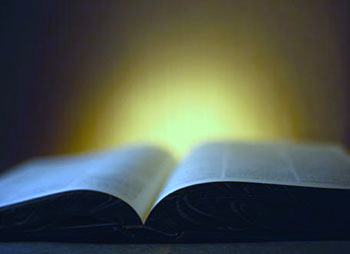 God’s  Promise  for the week
“... whoever believes 
in him shall not be 
put to shame.”
​                      (1Pt 2:6b)
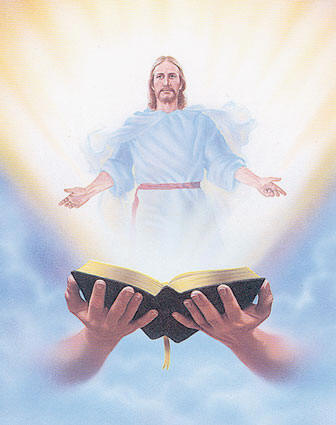 Welcome
Guest
ANNOUNCEMENTS
May 12, 2017
TEACHINGS
Encounter with Jesus:   
    Mathew/Mark  LSS 1- 46B
 Sienna Gift Inventory LSS 1-47
Sat., May 13, 2017,  1- 6 pm
 @ DMP Classrooms
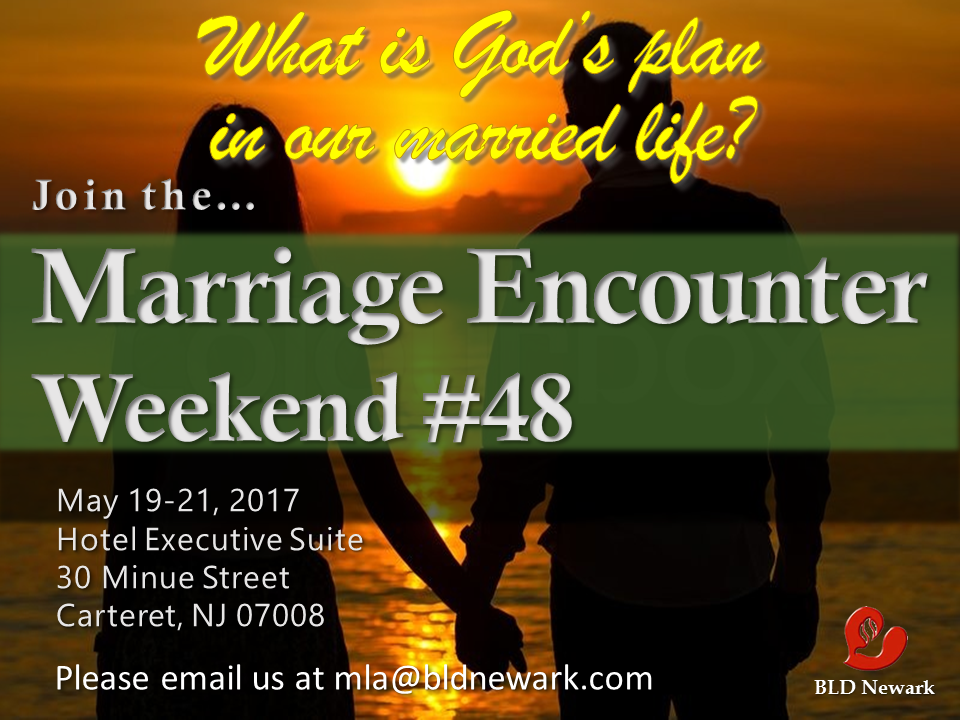 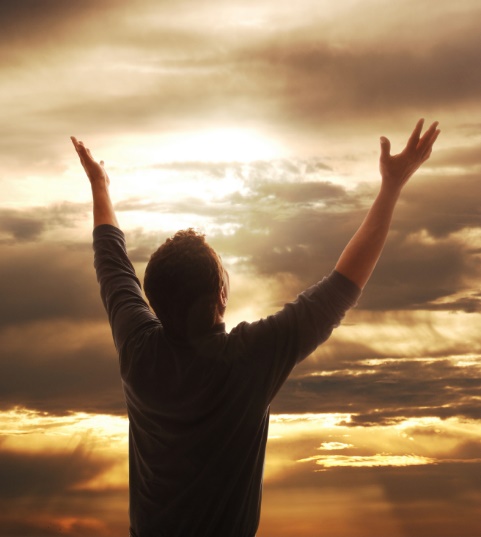 SINGLES
ENCOUNTER #37
June 16-18, 2017
Graymoor Spiritual Life Center
Garrison, NY 10524
Contacts: 
     Jutt Bustos – jutt.bustos@bldnewark.com 
      Lita Alfaro – lita.alfaro@bldnewark.com
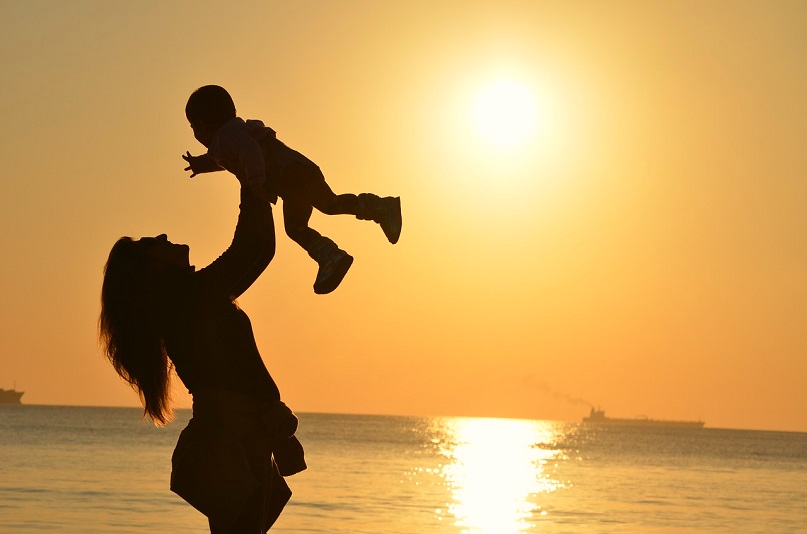 Solo Parents Encounter
Weekend #19
June 23-25, 2017
DAYS Hotel Conference Center East Brunswick
195 Route 18 South, East Brunswick, NJ
Contacts:  Cherry & Rueben Vibar
                  (SPE18 CS)
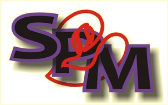 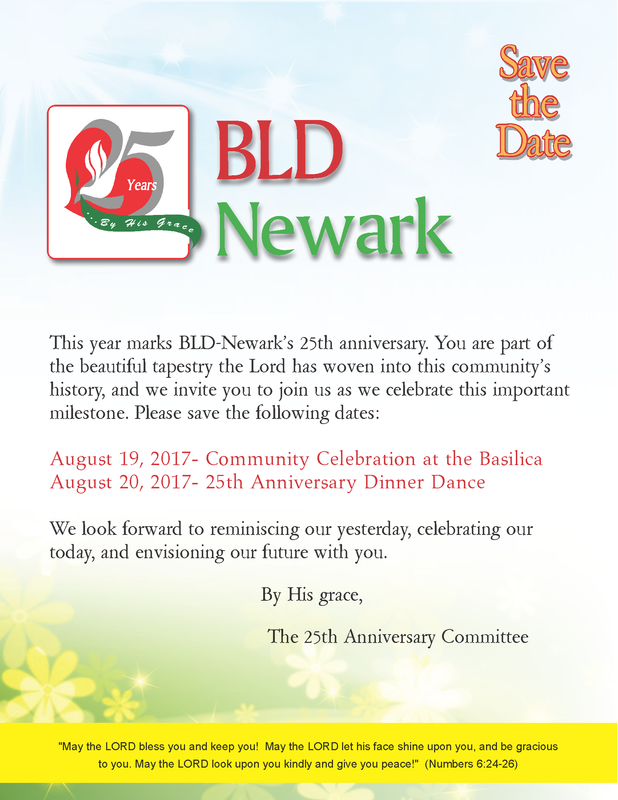 August 19, 2017 
Community Celebration at the Basilica
August 20, 2017 
25th Anniversary Dinner Dance
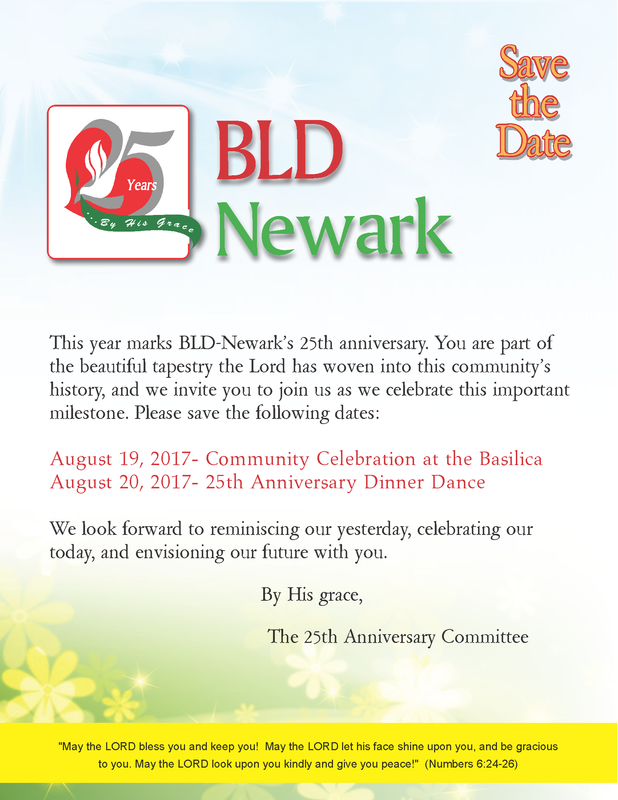 Marshaling 
Schedule
MAY 19, 2017
Evangelization
Apostolate
ORDER
“... do the works that
 I do, and (you) will 
do greater ones 
than these...” 
​                  (​Jn​ 1​4:12a)
DIRECTIONS
● Be bold in inviting others  
   to our encounters   
   and seminars.
● Be a good witness by 
   your willingness to accept  
   ministry assignments.